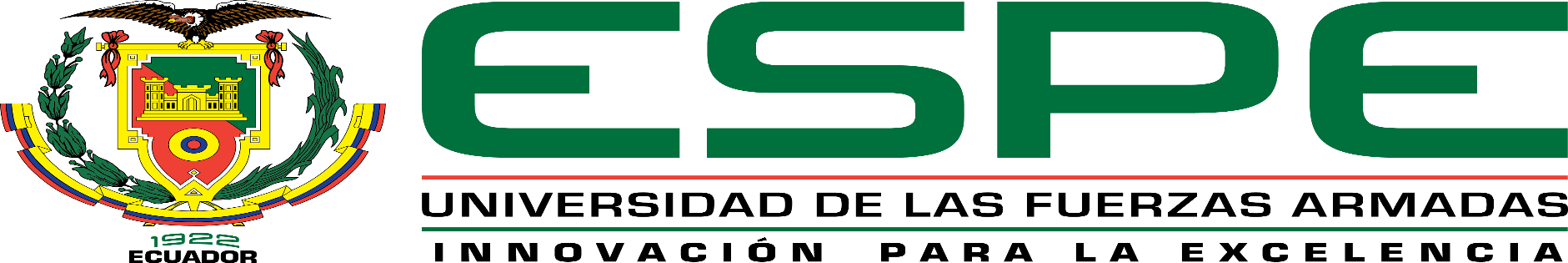 TEMA: BIENESTAR LABORAL Y SU INFLUENCIA EN EL DESEMPEÑO LABORAL DE LOS EMPLEADOS DE LAS PYMES PERTENECIENTES A LA INDUSTRIA DE ALOJAMIENTO DEL CANTÓN DE IBARRA.
AUTORA:
KARLA MISHEL OBANDO GRANDA
DIRECTOR:
ING, FRANCISCO GARCIA VALDEZ
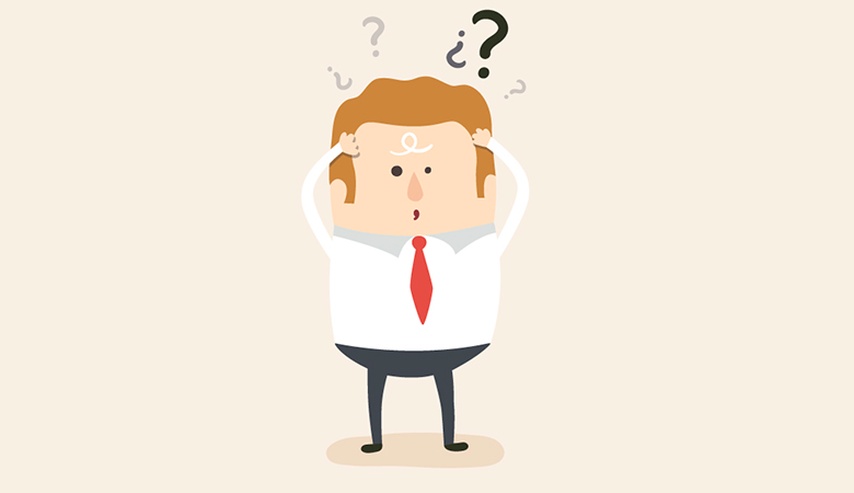 Planteamiento del problema
El éxito de una organización depende del bienestar y desempeño de los empleados, siendo estos   requisitos esenciales  para que las empresas alcancen las  metas y objetivos prediseñados. 

De acuerdo a estudios realizados en el cantón Ibarra , se verifica que existen condiciones laborales negativas que afectan el bienestar laboral y, en consecuencia se perjudicado el desempeño laboral de los empleados de las Pymes de alojamiento del cantón Ibarra.
Variables de Estudio
Conceptualización de las Variables
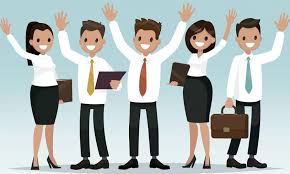 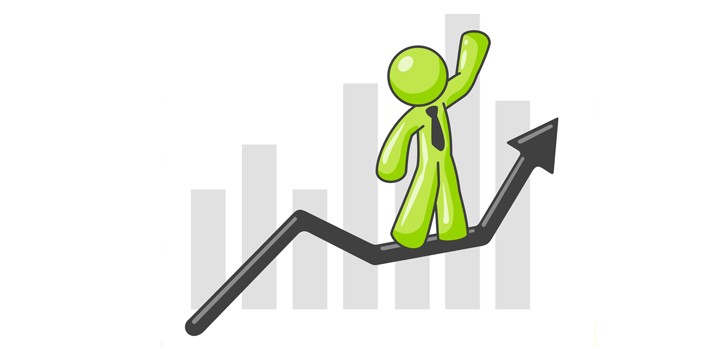 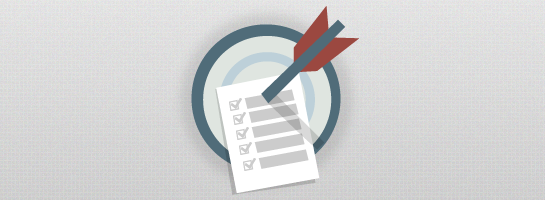 Objetivos
Objetivo General
Identificar los factores del bienestar laboral que influyen en el desempeño laboral de los empleados de las Pymes pertenecientes a la industria de alojamiento del cantón Ibarra.

Objetivos específicos
Marco Teórico

Bienestar Laboral
Marco Teórico

Desempeño laboral
Modelo de Bienestar laboral
Figura 7. Factores de bienestar laboral.
Fuente: Elaboración propia en base a (Melia & Peiró, 1989).
Modelo de Desempeño  laboral
Figura 8. Competencias laborales y desempeño superior en el trabajo.
Fuente: (Suárez & Castellanos, 2006; Ducci, 1997; Mertens, 1996; Spencer, 1993).
MARCO REFERENCIAL
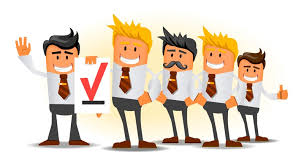 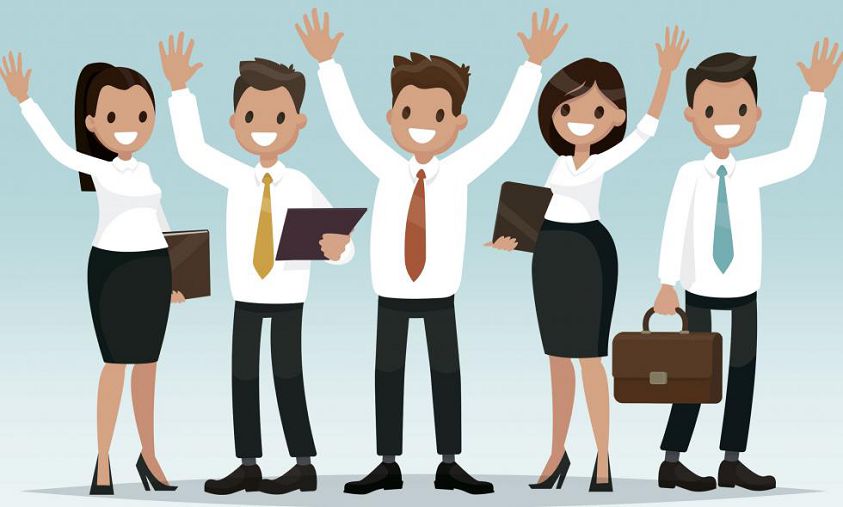 Marco metodológico
Enfoque Mixto
Correlacional
Tipo de Investigación
Población objeto de estudio
Instrumento de recolección de datos
Cuestionarios (Encuesta)
Explicativa
Aplicativa
Muestra
HIPÓTESIS GENERAL
Los factores del bienestar laboral influyen en el desempeño laboral de los empleados de las pymes pertenecientes a la industria del alojamiento del cantón Ibarra.
Cálculo de la muestra
Fórmula finita
Datos de la muestra
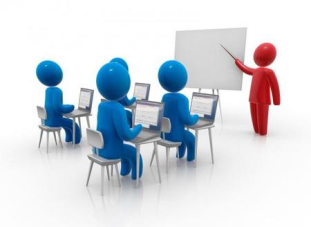 La encuesta se aplicará a 203 empleados
Análisis de los resultados socio demográficos
Análisis de los resultados
Relación con la dirección (bienestar laboral) de los empleados de las PYMES de alojamiento
Análisis de los resultados
Participación en decisiones (bienestar laboral) de los empleados de las PYMES de alojamiento
Análisis de los resultados
Posibilidad de promoción (bienestar laboral) de los empleados de las PYMES de alojamiento
Análisis de los resultados
Ambiente físico de trabajo (bienestar laboral) empleados de las PYMES de alojamiento
Análisis de los resultados
Satisfacción en el trabajo (bienestar laboral) empleados de las PYMES de alojamiento
Análisis de los resultados
Compensación y beneficios (bienestar laboral) empleados de las PYMES de alojamiento
Análisis de los resultados
Conocimiento/Habilidad (desempeño laboral) de los empleados de las PYMES de alojamiento
Análisis de los resultados
Trabajo en equipo (desempeño laboral) de los empleados de las PYMES de alojamiento
Análisis de los resultados
Responsabilidad (desempeño laboral) de los empleados de las PYMES de alojamiento
Análisis de los resultados
Calidad (desempeño laboral) de los empleados de las PYMES de alojamiento
Análisis de los resultados
Productividad  (desempeño laboral) de los empleados de las PYMES de alojamiento
Análisis de los resultados
Pruebas de normalidad para los Factores de Bienestar Laboral y Desempeño Laboral en los empleados de las PYMES de alojamiento
Análisis de los resultados
Pruebas de correlación (no paramétrica) entre los Factores del Bienestar Labora y los Factores de Desempeño Laboral en los empleados de las PYMES de alojamiento
Análisis de los resultados
Resultado de la segunda hipótesis
Estadísticos del Desempeño Laboral
Prueba de hipótesis para el Desempeño Laboral
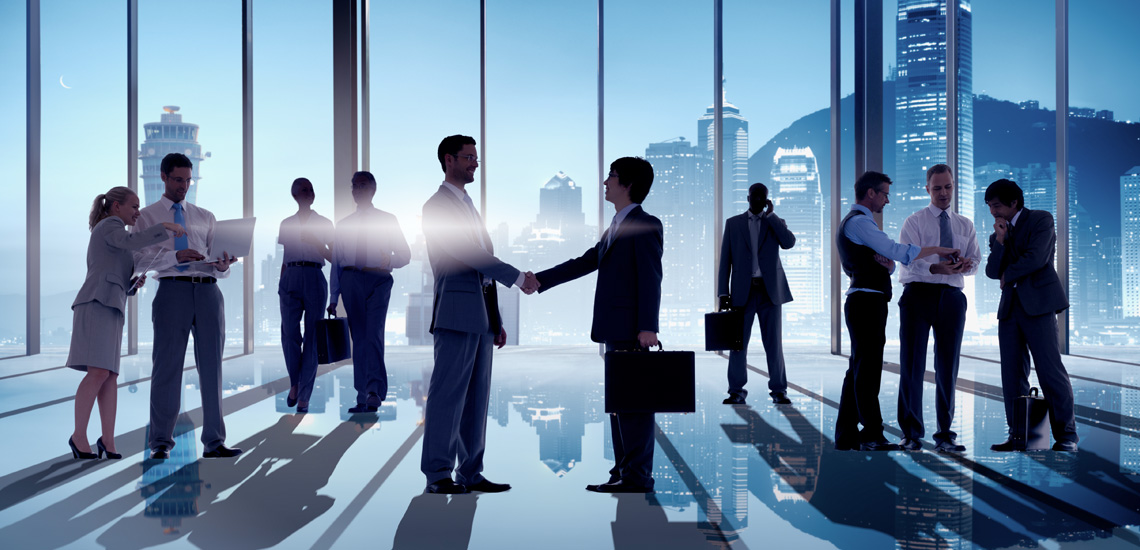 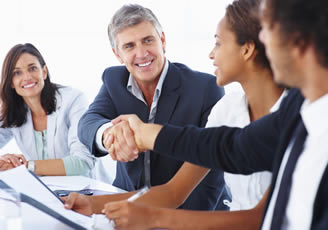 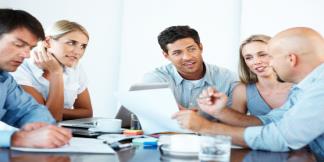 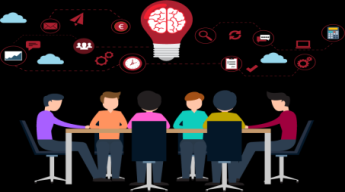 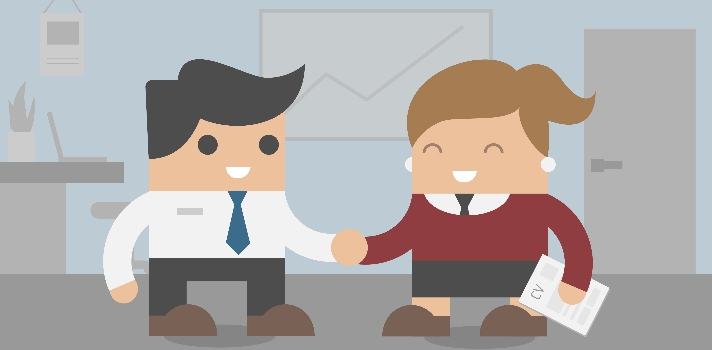 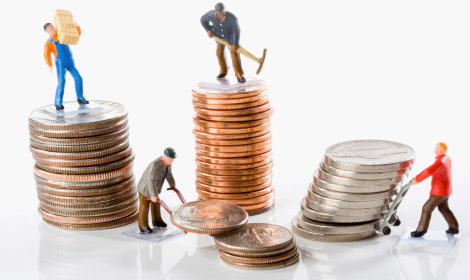 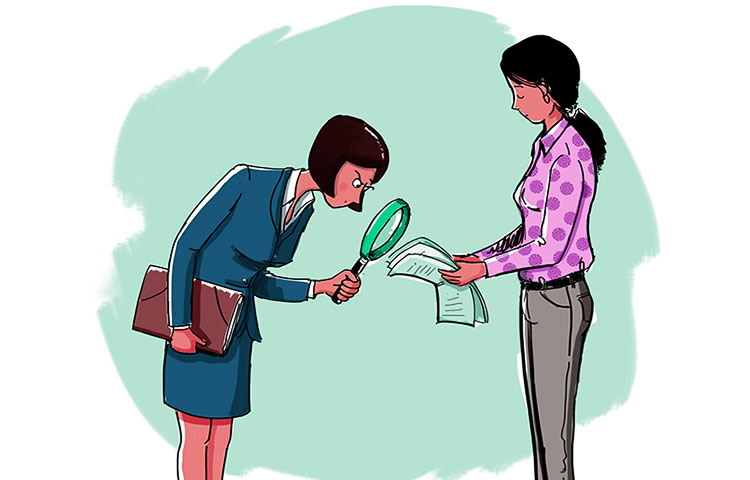 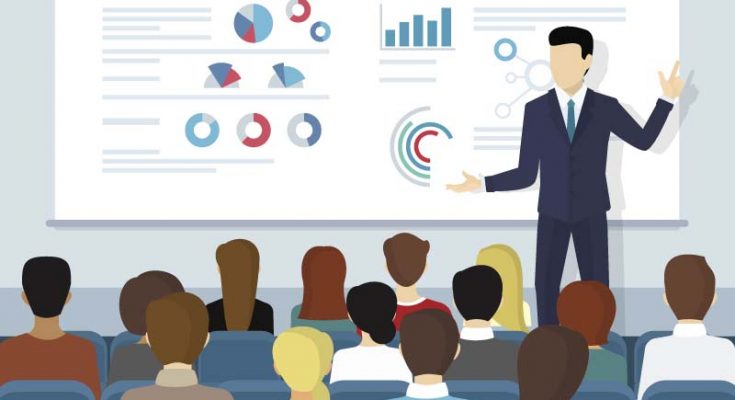 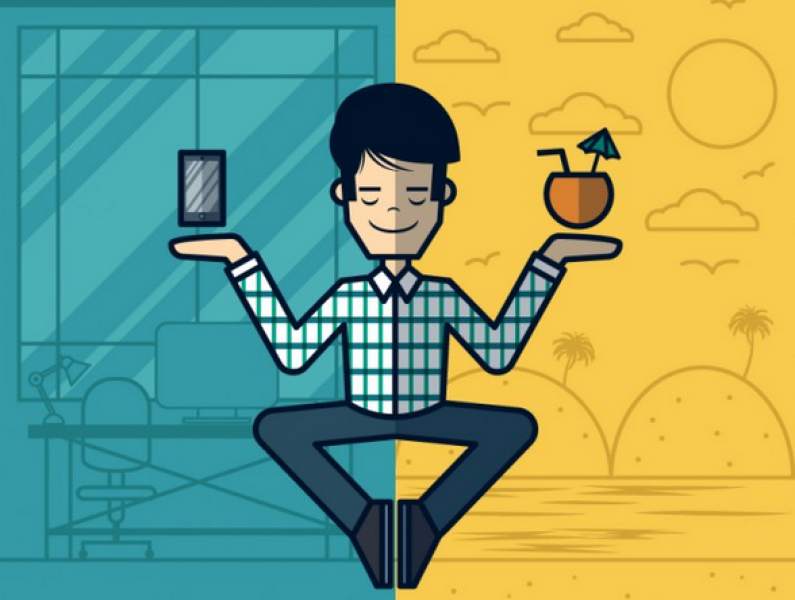 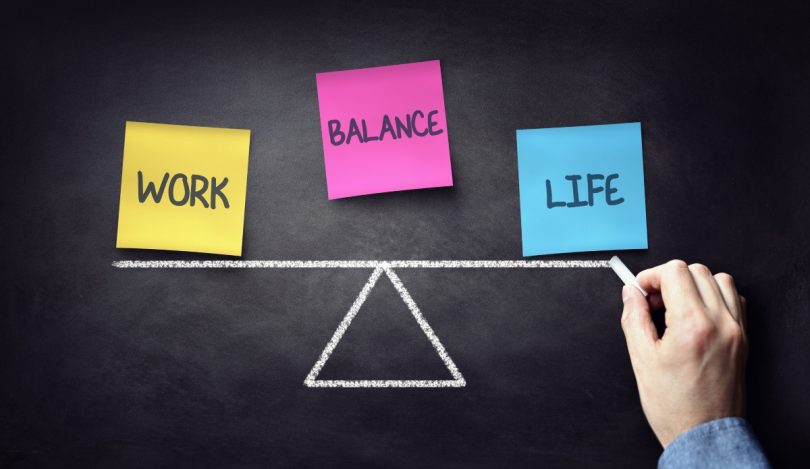 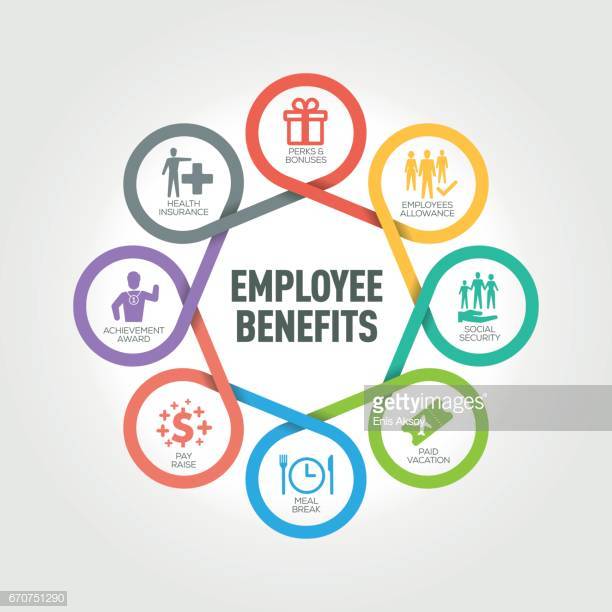 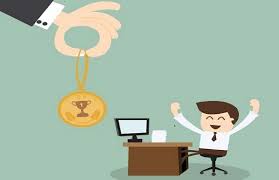 Conclusiones
El propósito fundamental de la investigación consistió en identificar los factores del bienestar laboral que influyen en el desempeño laboral de los empleados de las Pymes pertenecientes a la industria de alojamiento del cantón Ibarra. Se mencionan los siguientes: Relaciones interpersonales (relaciones con los directivos y entre empleados), reconocimiento, condiciones de trabajo ( iluminación, ventilación, higiene entre otros), remuneración y compensaciones, el trabajo en si mismo, involucramiento en el trabajo (aporte de ideas, experiencias y conocimientos).

Se identificaron a través del análisis estadístico de la información proporcionada por medio de las encuestas aplicadas a los empleados de las pymes de alojamiento, falencias como: mediana relación con la dirección, proceso de supervisión no adecuado, falta de involucramiento del trabajador en la realización de sus tareas como en la organización, falta de satisfacción respecto al trabajo que realizan, inconformismo con la remuneración y compensaciones que reciben.
Conclusiones
Se realizó una prueba de hipótesis de Spearman  por medio de la cual se determinó que existe una correlación lineal positiva y significativa entre los factores de bienestar laboral y desempeño laboral, por lo que, a medida que la percepción de los empleados denote altos niveles de bienestar laboral, su desempeño también será elevado, y viceversa.

Se diseñó una propuesta para las Pymes de alojamiento del cantón Ibarra, que consiste en un conjunto de estrategias que posibilitarán solucionar los problemas encontrados al interior de la pymes de alojamiento y además mejorar los programas de bienestar laboral existentes en dichas organizaciones, propiciando así un ambiente laboral saludable, el sentido de pertenencia de los trabajadores hacia la empresa, el fortalecimiento de la motivación personal  y el deseo de aportar con un mejor desempeño en beneficio del desarrollo de la empresa a la que pertenecen.
Recomendaciones
Socializar los resultados obtenidos del análisis correlacional con los representantes y/o gerentes de las Pymes de alojamiento del cantón Ibarra con el objetivo de que  se concienticen sobre la importancia de proporcionar un mejor bienestar laboral a sus empleados con miras alcanzar una mejor productividad y desarrollo de sus empresas.
Aplicar las estrategias propuestas para el mejoramiento del bienestar laboral en las Pymes de alojamiento del cantón Ibarra con el objetivo de solucionar falencias encontradas en las pymes de alojamiento.
Establecer mecanismos de retroalimentación una vez aplicadas las estrategias para conocer el alcance de las mismas en la corrección de las falencias encontradas.
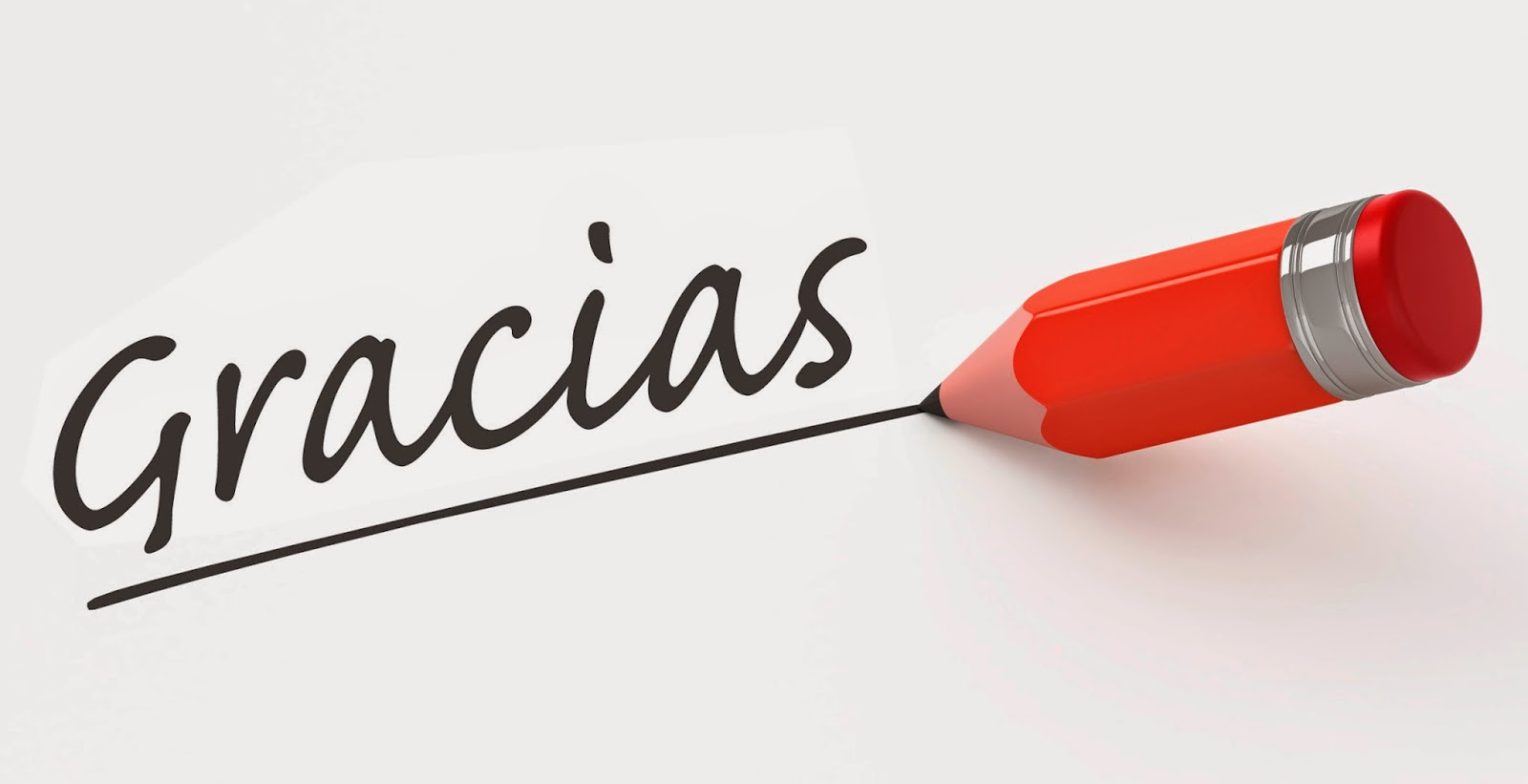